DBB 404Yabancı Dil Öğretimi
Derse Genel Bir Bakış
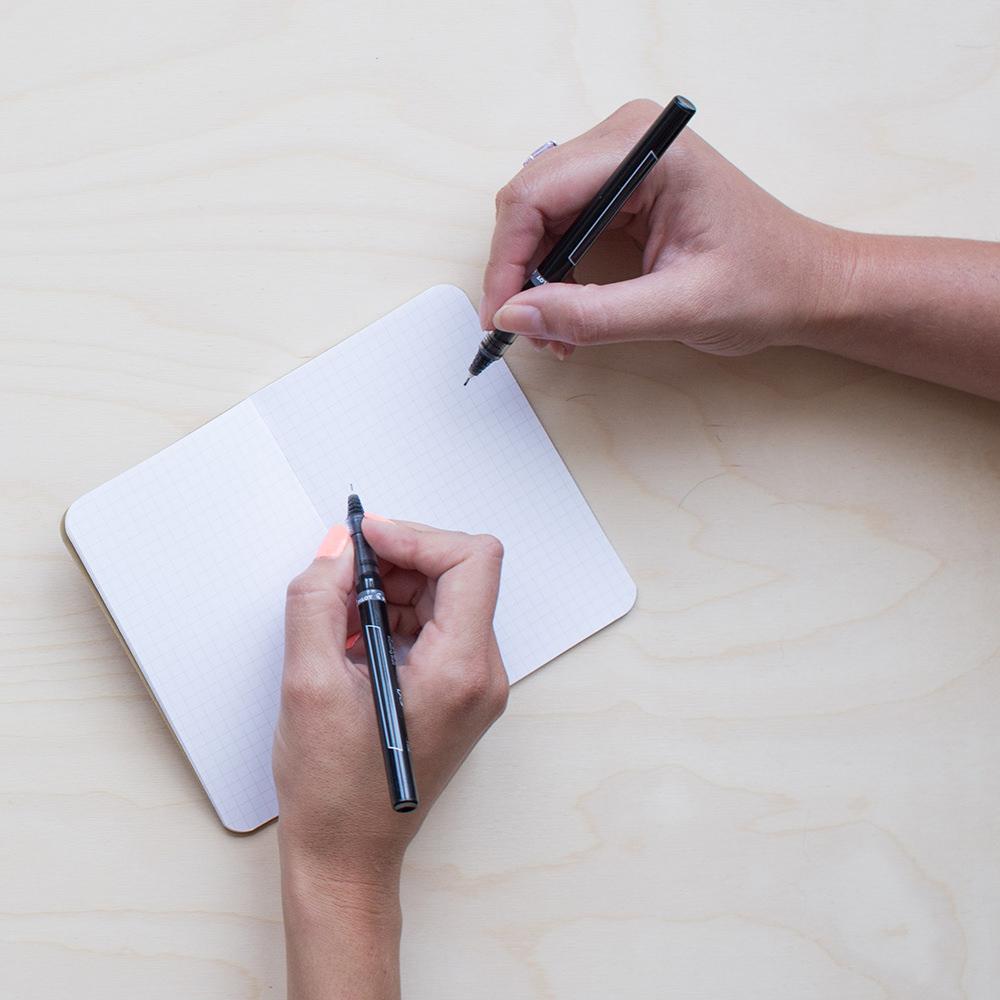 Çağdaş yabancı dil öğretimi yöntembiliminde, kavramlar özel anlamlar yüklenmektedir. Öğretim yolunu ayrıntılandıran bu kavramlar, ‘yaklaşım, tasarım ve işlem’ başlıkları altında toplanmaktadır.

Bu bakış açısına göre her yol, dil olgusuna bakış,  öğrenmenin nasıl gerçekleşmesi gerektiği ve dil öğrenmenin amacının ne olduğu konularına ilişkin ilkeleri açısından farklılıklar gösterir.
2
Derse Genel Bir Bakış
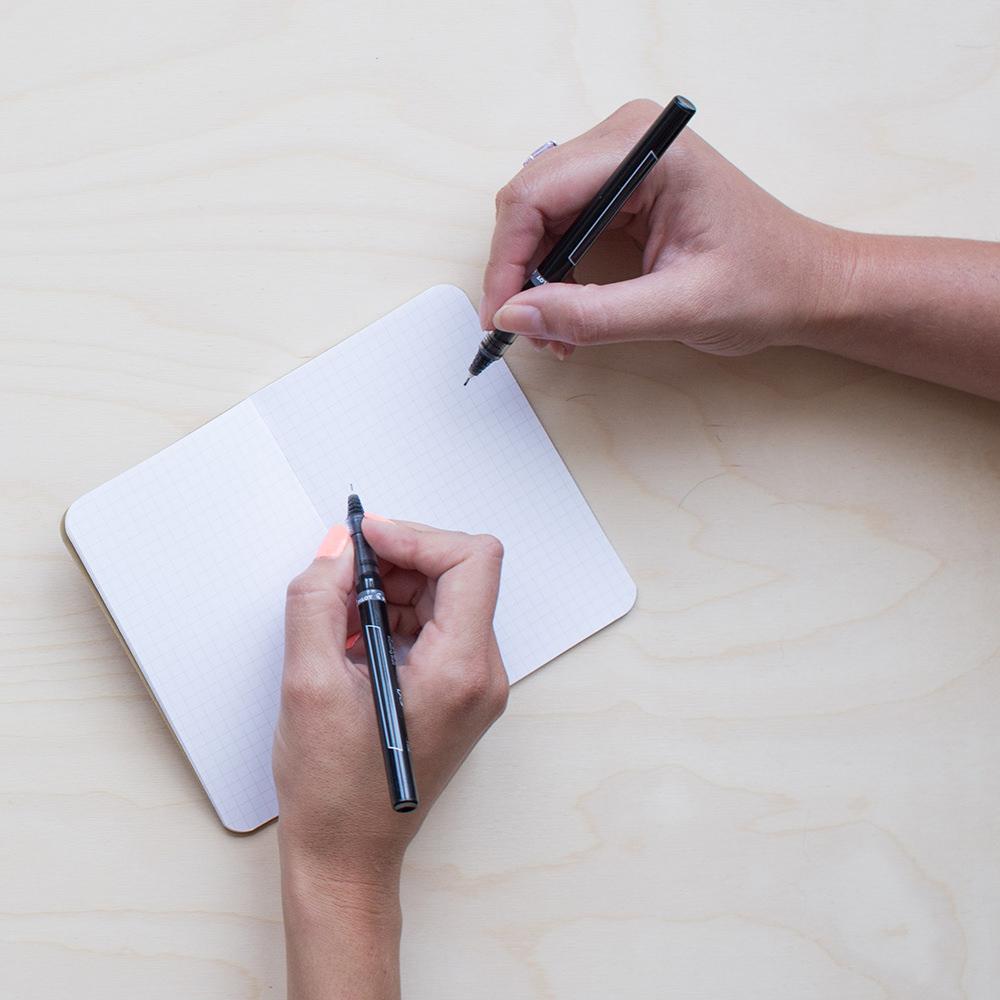 Ayrıca, söz konusu öğretim yolları, bu süreçte öğrencinin ve öğretmenin rolünün ne olduğu, hangi dil becerileri üzerinde durulması ve ne tür etkinlikler yapılması gerektiği, yanlışlara karşı nasıl bir tutum sergileneceği ve hangi araç gerecin kullanılacağı konularında da ayrışmaktadır.
3
Derse Genel Bir Bakış
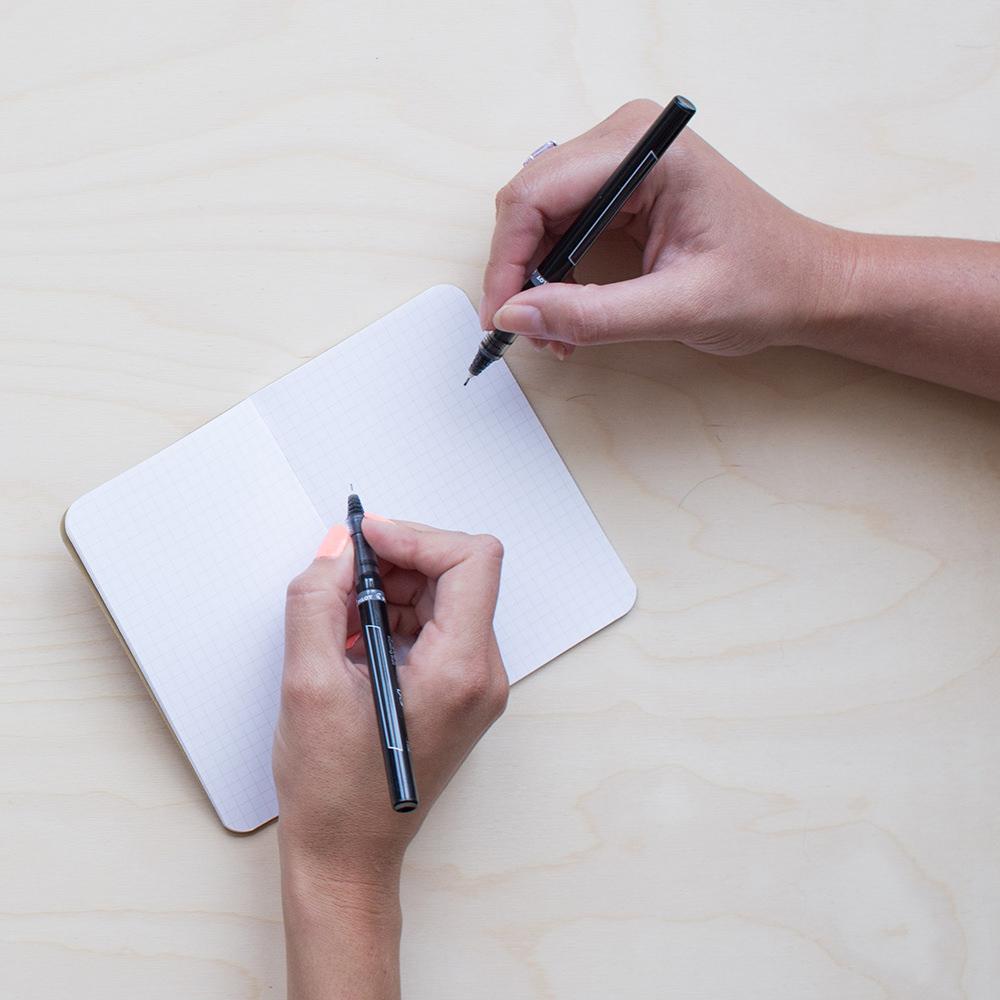 Anadili / Anadili Edinimi
İkinci Dil / İkinci Dil Edinimi
İkidillilik
Çokdillilik
Yabancı Dil / Yabancı Dil Öğretimi
4
Teknik
Hedef
Güdülenme
Beceriler
Yöntem
Biçem
Öğretmen
Düzey
Araç-gereç
Cinsiyet
Yabancı Dil
Strateji
Tutum
Öğrenci
Sınama
D1 
D2
Ortam
Yaş